Table of Contents [DELETE BEFORE USE]
Appendix
Main Report
Participant breakdown

Response detailed findings

Questions or additional information/stimuli used in research study

Any additional notes, comments, limitations, etc.
Overview of research study (1 slide)

Top Insights/themes/findings (1-3 slides)

Recommendations (optional: 1 slide)
NOTE: There are few options per slide type depending on scope/complexity of your research. Above are recommendations on lengths. Please use your discretion on what is useful, or not, for your report, and remove any slides that are not necessary.
1
Name of research studySubtitle
Lead Researcher NameTitle, Team Name

Researcher NameTitle, Team Name
Month Year
Copyright © 2023. Infor. All Rights Reserved. infor.com
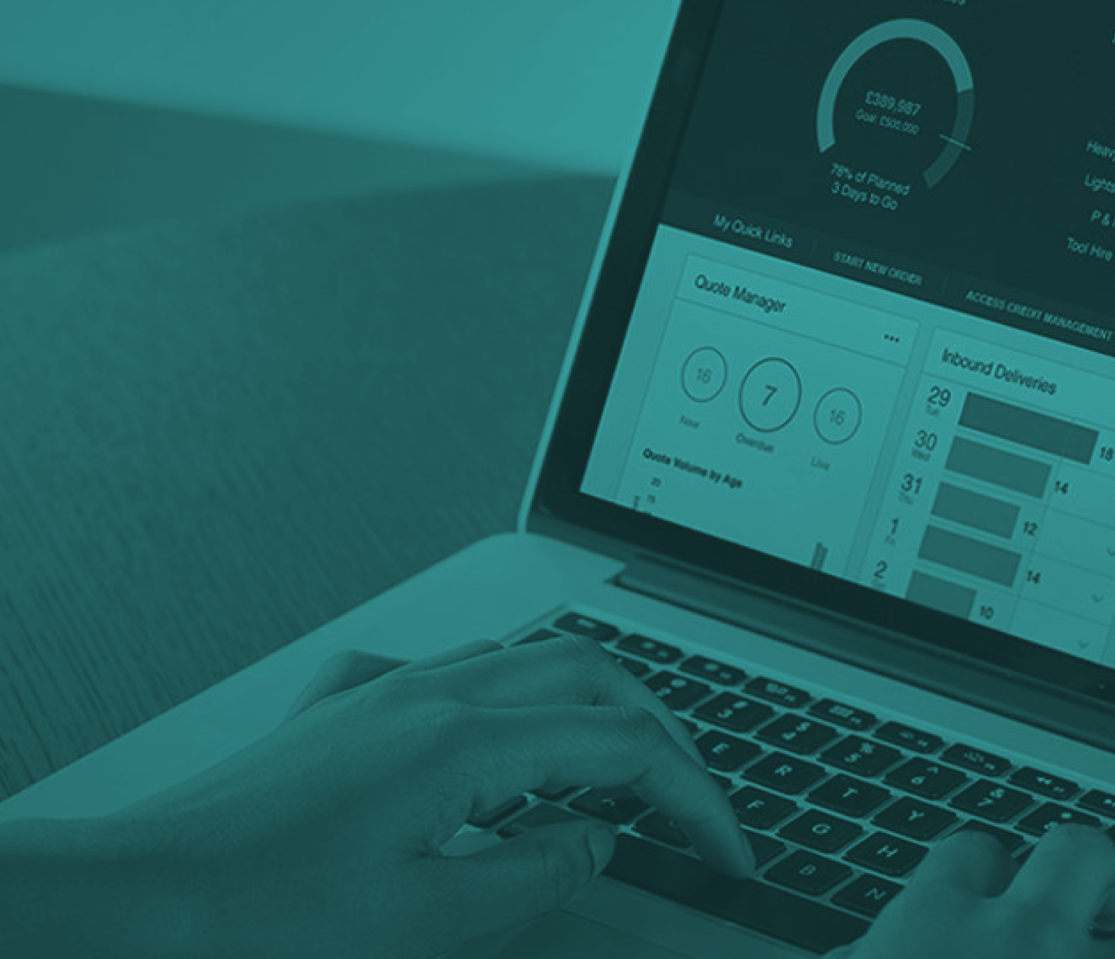 68%
32%
13%
of participants xyz
of participants xyz
of participants xyz
Research Study Name
Summary
A brief summary of your research purpose, goals, objectives, methodology, and participants.
10%
47%
20%
of participants xyz
of participants xyz
of participants xyz
Research Study Name
Overview option with recommendations
Research overview
Summary of research objectives and/or research questions
Description of methodology
Overview of participant group(s)
Key insights
Key insights, themes, and/or findings
What worked well
What didn’t work well
Recommendations
List of recommendations at a high level. It can provide further detail in later slide.
4
Research Study Name
Overview option with no recommendations
Objectives
Summary of research objectives and/or research questions
Methodology
Description of methodology
Overview of participant group(s)
Key insights
List of key insights (i.e., what went well or didn’t go well)
5
Research Study Name
Overview option of insights only
Tip: You can use the colors on this page to correspond to the related insight on the next page(s).
A brief summary of your research purpose, goals, objectives, methodology, and participants.
Key insight #1
(e.g., core UX issue)
Key insight #2
Key insight #3
Key insight #4
Key insight #5
Key insight #6
6
Research Study Name
Insights option 1
Insight 1
Insight 2
Insight 3
X%
X%
X%
of participants
of participants
of participants
Direct quotes from participants

bold key words
Direct quotes from participants

bold key words
Direct quotes from participants

bold key words
7
Research Study Name
Insights option 2
Insight 1
Insight 2
X%
X%
of participants
of participants
Sub insights
Sub insights
8
Research Study Name
Recommendations
Recommendation 1
Key points
Recommendation 2
Key points
Recommendation 3
Key points
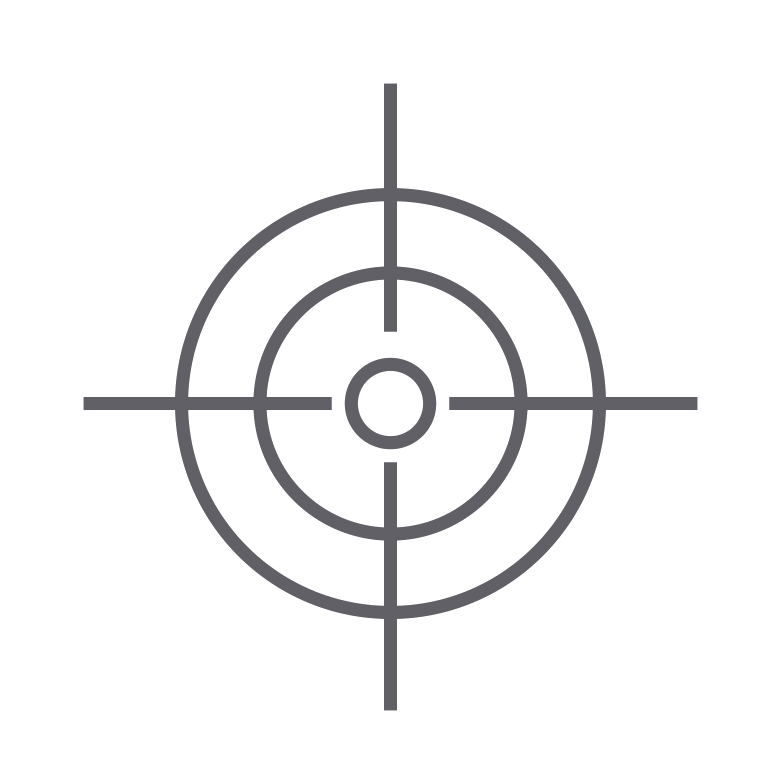 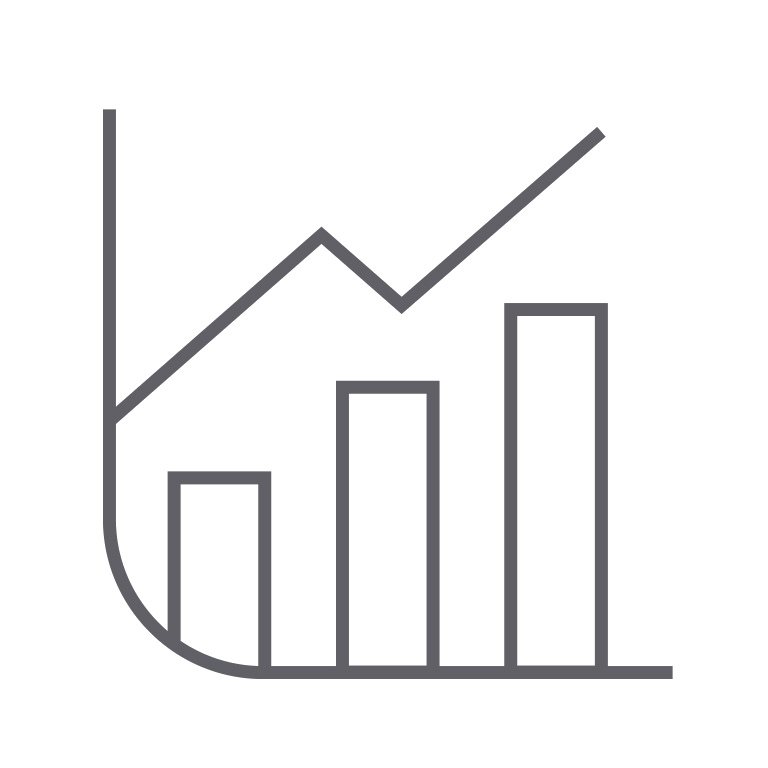 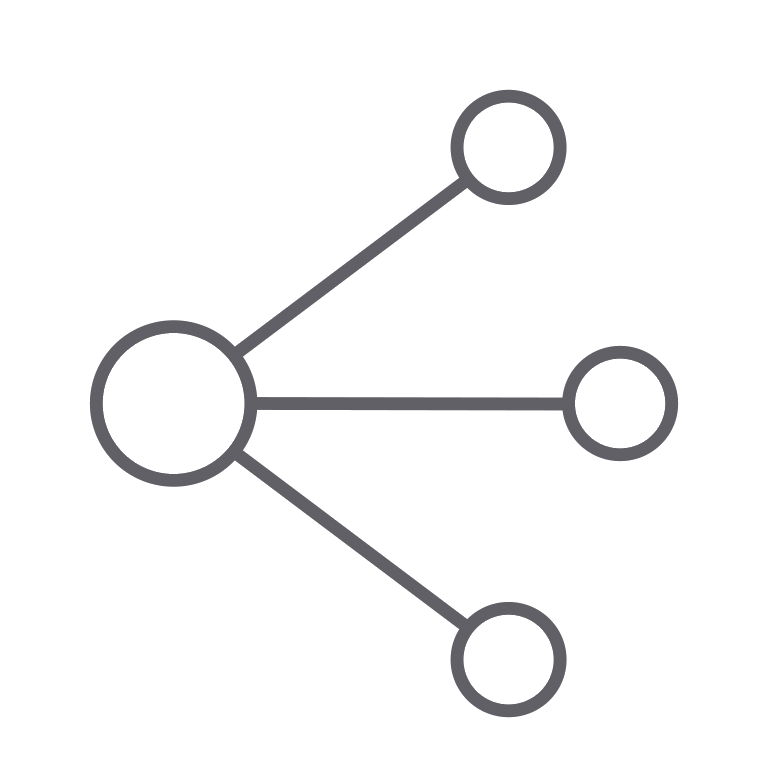 Recommendation 4
Key points
Recommendation 5
Key points
Recommendation 6
Key points
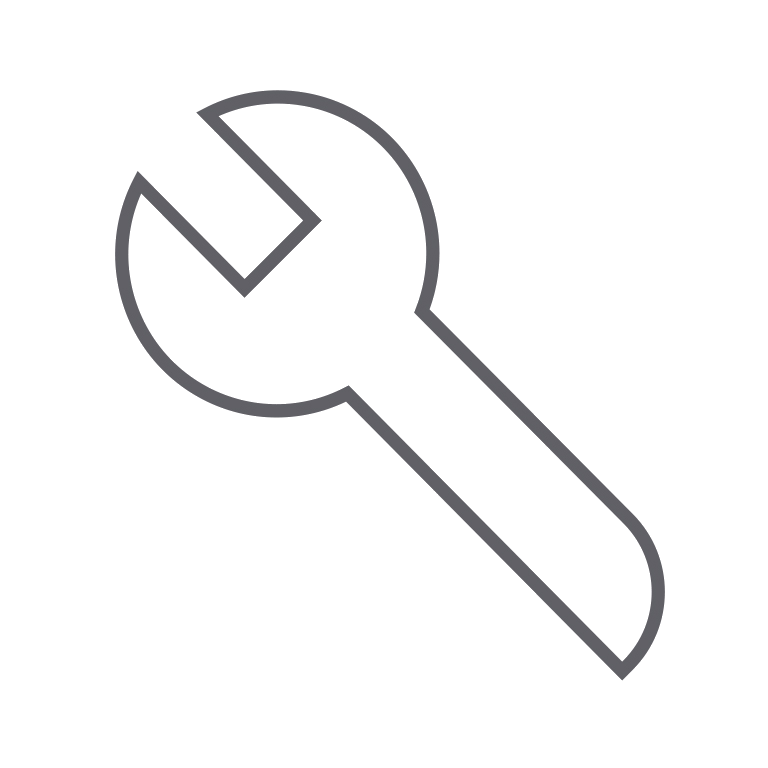 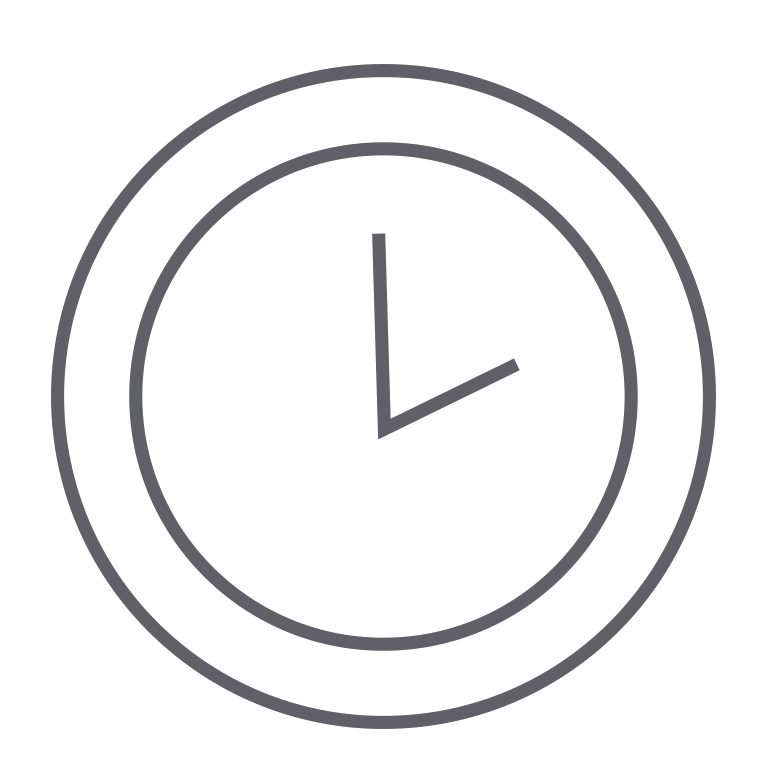 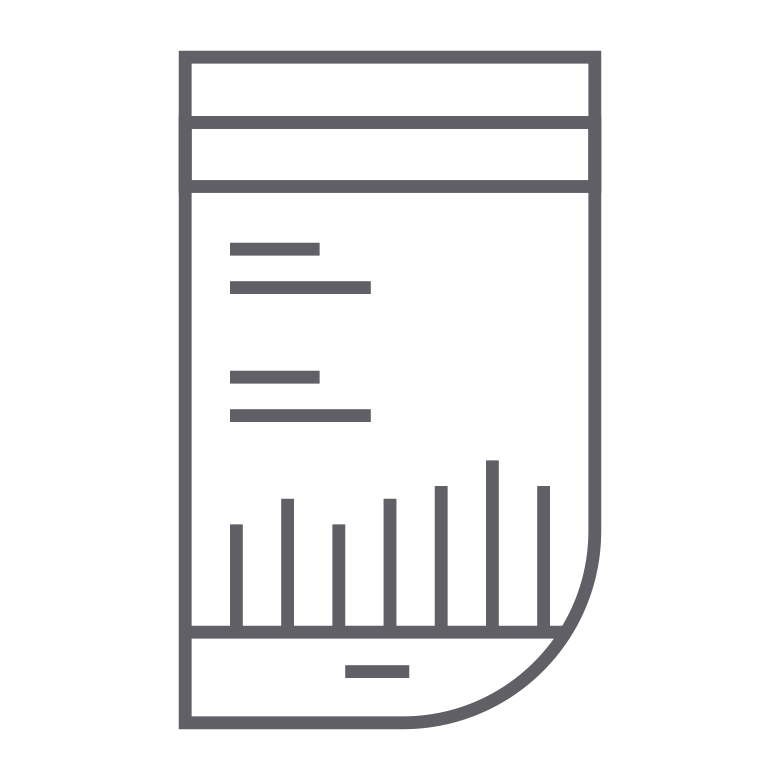 9
FOR INFOR INTERNAL USE ONLY – NOT FOR DISTRIBUTION
Research Study Name
Recommendations alternative
Recommendation 1
Recommendation 2
Recommendation 3
Recommendation 4
Key points
Key points
Key points
Key points
10
Thank you
Infor is a global leader in business cloud software specialized by industry.

infor.com
Appendix
12
Copyright © 2022. Infor. All Rights Reserved. infor.com
Research Study Name
Participant breakdown example 1
Description of the participant pool
Breakdown of participants (e.g., % of participants in important groupings and/or classifications)
Describe any relevant limitations and/or timeline constraints
13
Research Study Name
Participant breakdown example 2
Description of the participant pool
Breakdown of participants (e.g., % of participants in important groupings and/or classifications)
14
Research Study Name
Results: Multiple choice question summary example
Include a brief statement and/or bullet points of the implications/findings from this survey or interview item. 

Add any relevant details that couldn’t be added to the summary.

The title should summarize what was asked and the graph should show the results from the raw data.

Add any quotes or comments that are relevant.
15
Research Study Name
Results: Question open response example
Direct quotes from participants 

Bold key words or phrases
Insights or patterns identified in the qualitative analysis that helped inform the summary and recommendations.
16
Research Study Name
Results: Task success rate summary example
Include a brief statement and/or bullet points of the implications/findings from this survey or interview item. 

Add any relevant details that couldn’t be added to the summary.

The title should summarize what was asked and the graph should show the results from the raw data.

Add any quotes or comments that are relevant.
17
Research Study Name
Results: Table summary example
Include a brief statement and/or bullet points of the implications/findings from this survey or interview item. 

Add any relevant details that couldn’t be added to the summary.

The title should summarize what was asked and the graph should show the results from the raw data.

Add any quotes or comments that are relevant.
18
Research Study Name
Survey/interview questions
List survey/interview questions that were presented to your participants exactly as written
19
Research Study Name
Usability testing task question / stimuli example
Description of what was asked, and screenshots of any prototype/stimuli used in the testing:
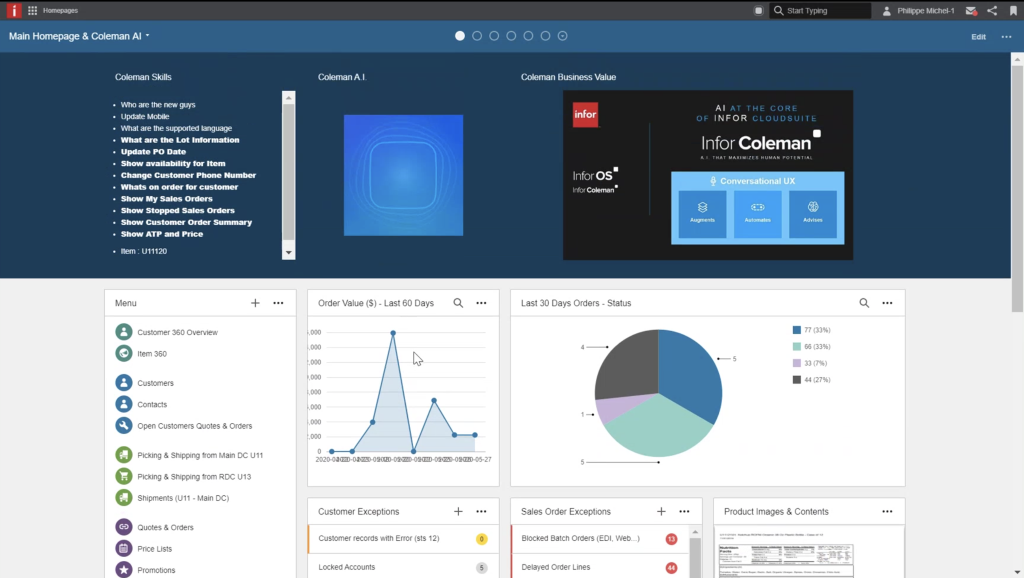 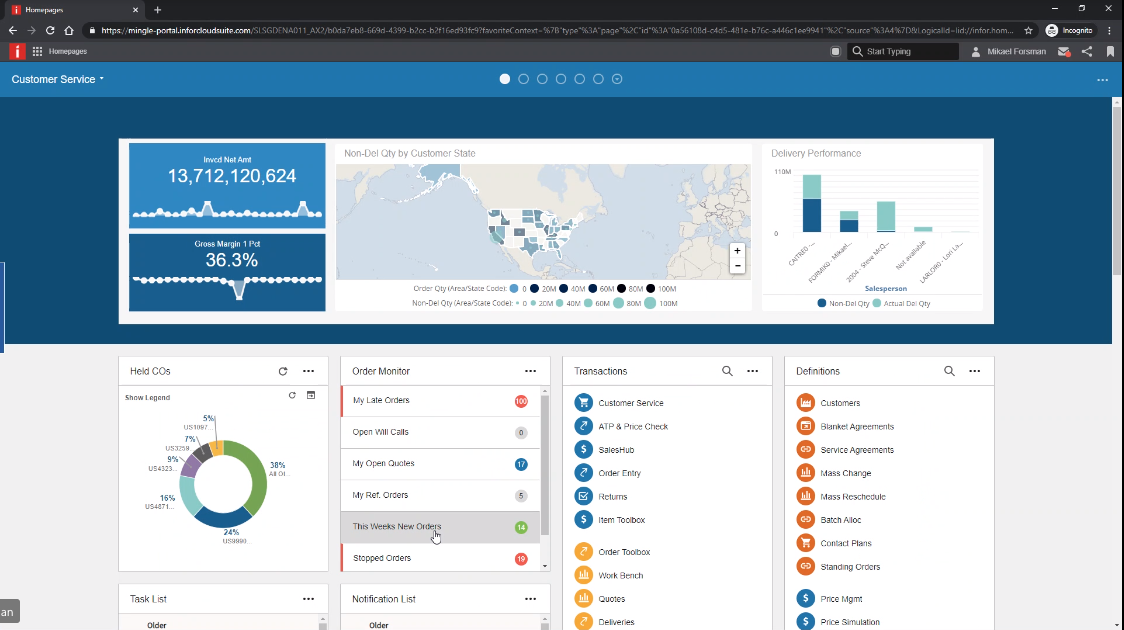 20
Research Study Name
Usability testing task question / stimuli mobile example 1
Description of what was asked, and screenshots of any prototype/stimuli used in the testing
21
Research Study Name
Usability testing task question / stimuli example 2
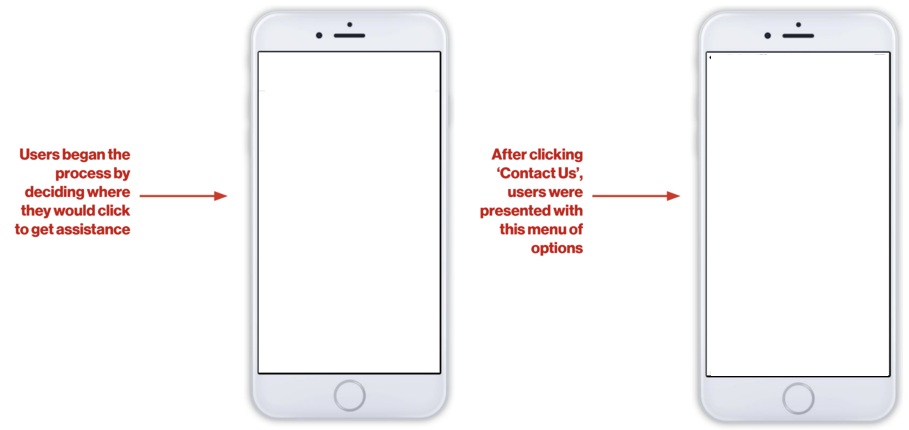 Share your stimuli here
Share your stimuli here
22
Research Study Name
Limitations
List any limitations or other notes relevant for the reader
23